User and General EGI Sustainability:Tuesday breakout sessions
Steve Brewer
Chief Community OfficerEGI.eu
Sustainability
1
23/01/2012
Introduction
The goal of the afternoon is to capture a comprehensive picture of what services need to be deployed and supported for EGI’s users
Sustainability
2
23/01/2012
The process
The participants will break into two random breakout groups in order to attempt to capture these services
The first phase will focus on identifying the services and who should host them.
The second phase will focus on identifying who should be responsible for developing these services in the future
Sustainability
3
23/01/2012
Tuesday pm agenda
Breakout sessions: introduction
User community service needs (15mins)
Breakout (2 groups) 1.5 hours
Coffee break (30 minutes)
Service development (15 mins)
Breakout (2 groups) 1.5 hours
Sustainability
4
23/01/2012
The tools
The aim is to open up the discussion to discuss what is needed today
This information will be summarised and fed into tomorrow morning’s discussion
Therefore, there will be no analysis of the results today.
Results will be captured in a spreadsheet and supplementary slides as required
Sustainability
5
23/01/2012
Identify and capture relevant information
Services grouped under four headings:
Community-specific services
Eg. VisIVO, GReIC, Climate-G, GROMACS?
Common front-end services: portals…
TAVERNA, MOTEUR2, DIANE, PGRADE?
Services to access infrastructure resources
Ganga, LCG, AMGA, GridWay?
Back-end services: monitoring, accounting, metering and reporting…
SAM, NAGIOS, HammerCloud?
Which services go under which categories?
Sustainability
6
23/01/2012
User community service needs
A framework not a form!
Sustainability
7
23/01/2012
User community service needs
The spreadsheet is a framework to capture the discussion not a form to be completed
The second session will build upon the material captured during the first session.
Extra material should be captured on slides ideally with cross-references to the spreadsheet
Eg. What services are needed for collaboration?
Sustainability
8
23/01/2012
User community service needs
Completing the spreadsheet:
The community can operate at any level of granularity: Research Group (RG), Virtual Organisation (VO), Virtual Research Community (VRC), don’t feel constrained!
The Host field indicates where you feel the service should be hosted, eg. Commercial Site (CS), Research Institution (RI), NGI, EGI, or elsewhere (record new abbreviations used)
(Remember: developer will be next session)
Sustainability
9
23/01/2012
Selecting the groups
Participants split into two random groups

One remains in Turing Hall CWI
Other moves to Newton CWI

Conveners will moderate, scribes will record material into spreadsheet and slides
NGI
Sustainability
10
23/01/2012
Break
Coffee Break – outside
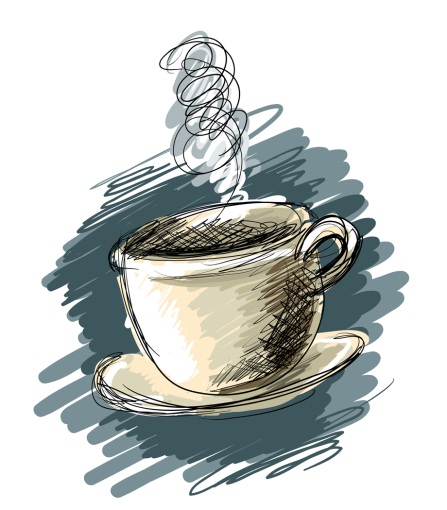 Sustainability
11
23/01/2012
Service development
Services now grouped under four headings:
We now need to identify how these required services will be upgraded and new services created
Identify and capture relevant information
Worth breaking down the development process – requirements gathering?
Does this also include: testing and verification?
Sustainability
12
23/01/2012
Service development
A framework not a form!
Sustainability
13
23/01/2012
Service development
Developer:
This could be one of the following:
Commercial organisation
Community (Com)
EGI
EU-funded project (EU)
NGI
Research institution (RI)
Other suggestions – record abbreviation used
Sustainability
14
23/01/2012
Remain in the same groups
Participants remain in the same groups

One stays in Turing Hall CWI
Other moves to Newton CWI

Conveners will moderate, scribes will record material into spreadsheet and slides
Sustainability
15
23/01/2012
Breakout group notes
Please record further notes onto slides…
Sustainability
16
23/01/2012